A proposal for modeling elasmobranch populations
PhD in Marine Biology
Graduate Research Conference Presentation
Chapter 1:
Modeling of a large pelagic fish population in Cocos Island, Costa Rica
Presented by MSc. Miguel de Jesús Gómez-García
Gomez-Garcia, M. de J., Furey, N., Moll, R., White, E.R.
Marine Ecology
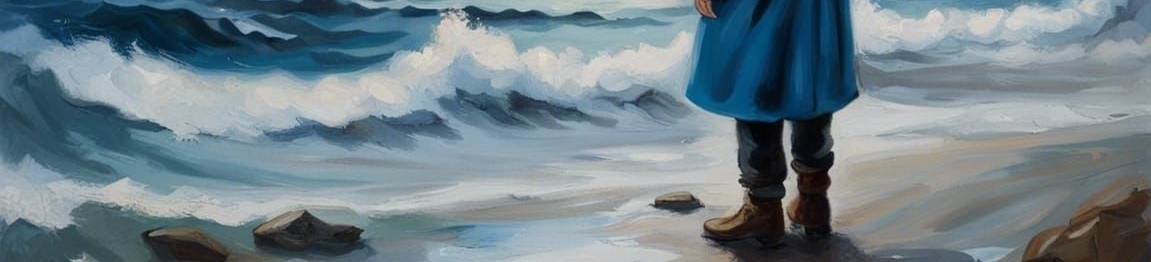 Study and understanding of the sea
Ecosystems. Populations. Species.
Marine resource management
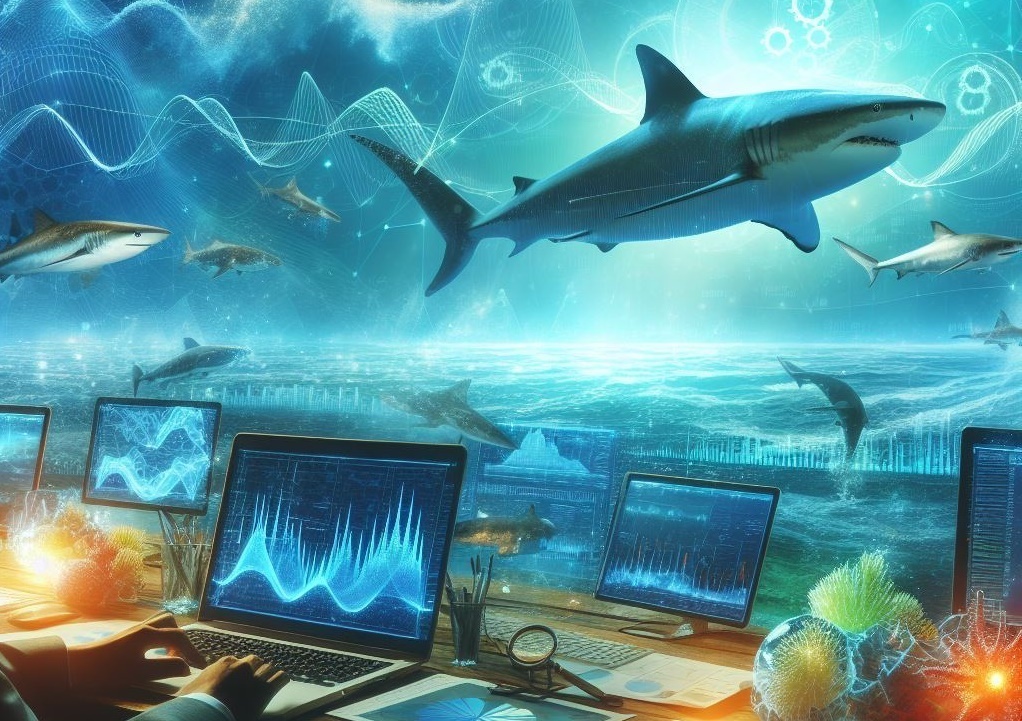 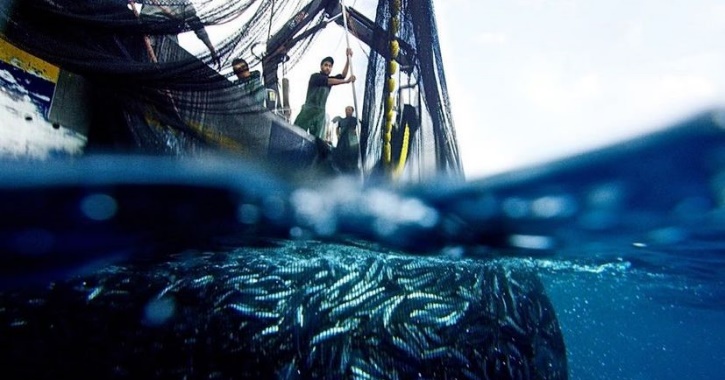 Manage fisheries
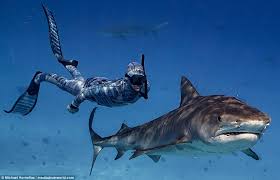 Understand ecological and biological processes
Improve tourism
2
Ecological models
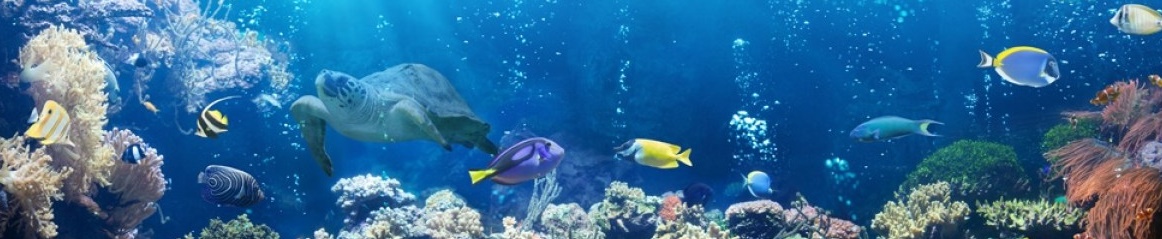 What causes x on species y?
?
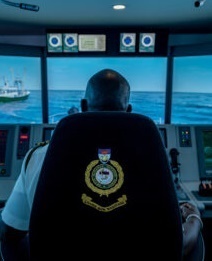 Understanding data
Make predictions
Evaluate trends
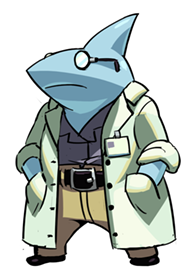 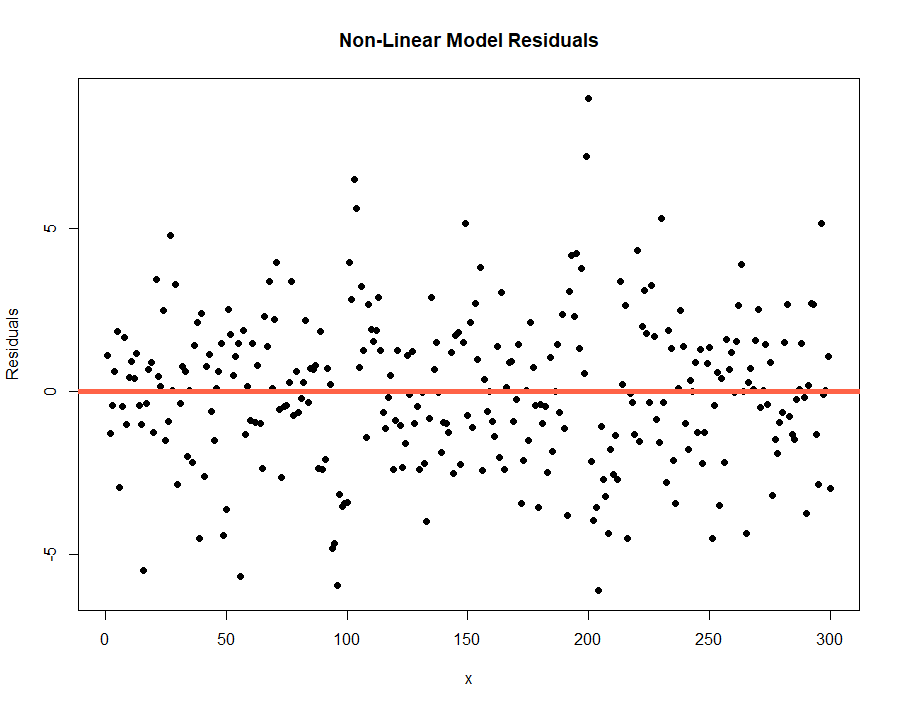 3
[Speaker Notes: Konrad Lorenz]
Building model
Large scale process
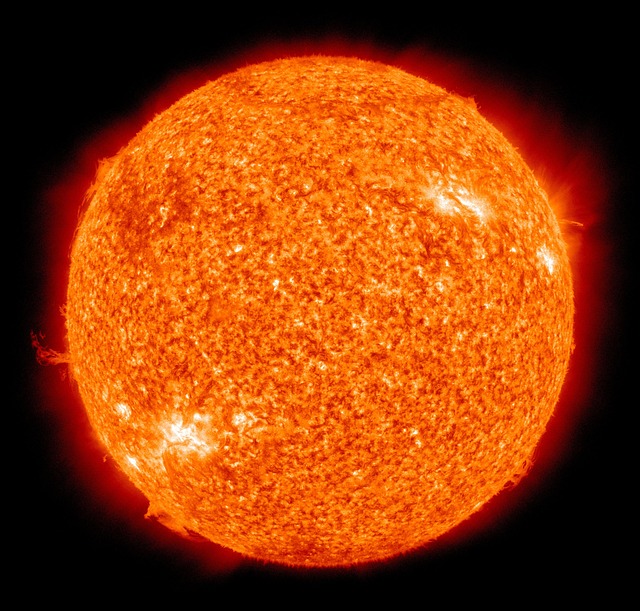 4
Building model
Small scale process
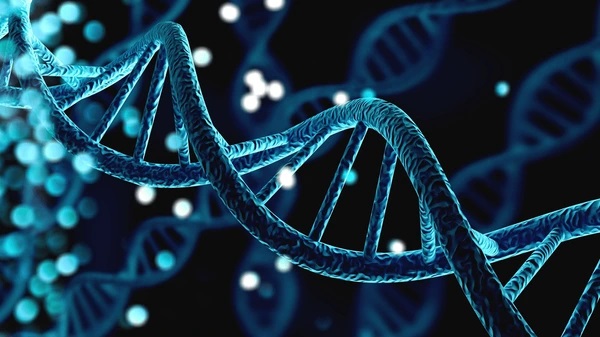 5
Somewhere in between
Somewhere in between lies the truth
Or at least something useful
6
Informing Models
Reality:
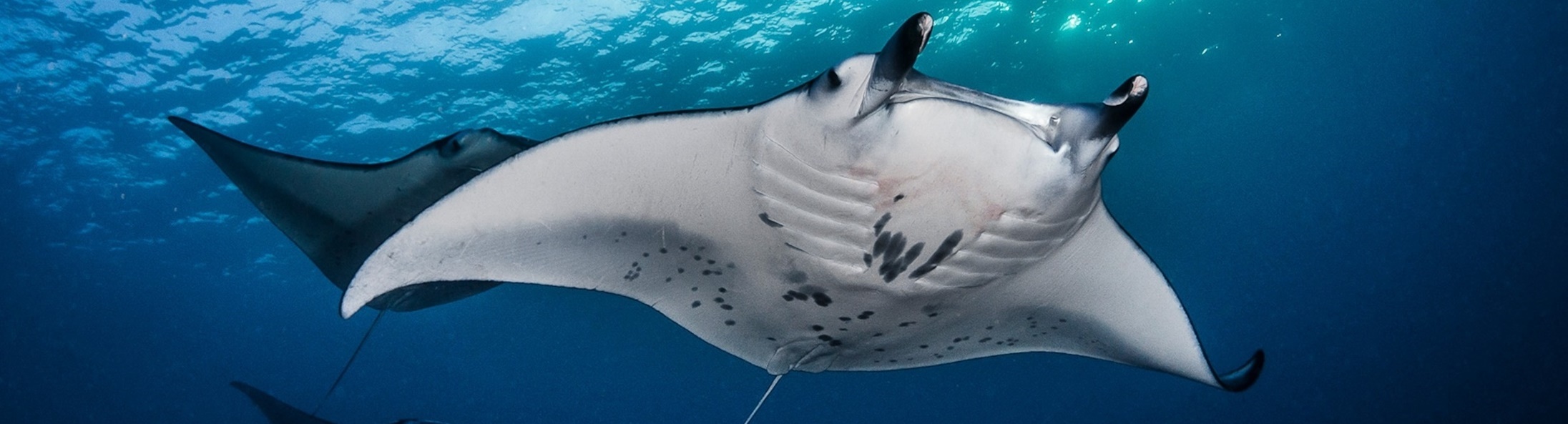 Informed, thought model:
Uninformed, model:
7
Informing Models
Reality:
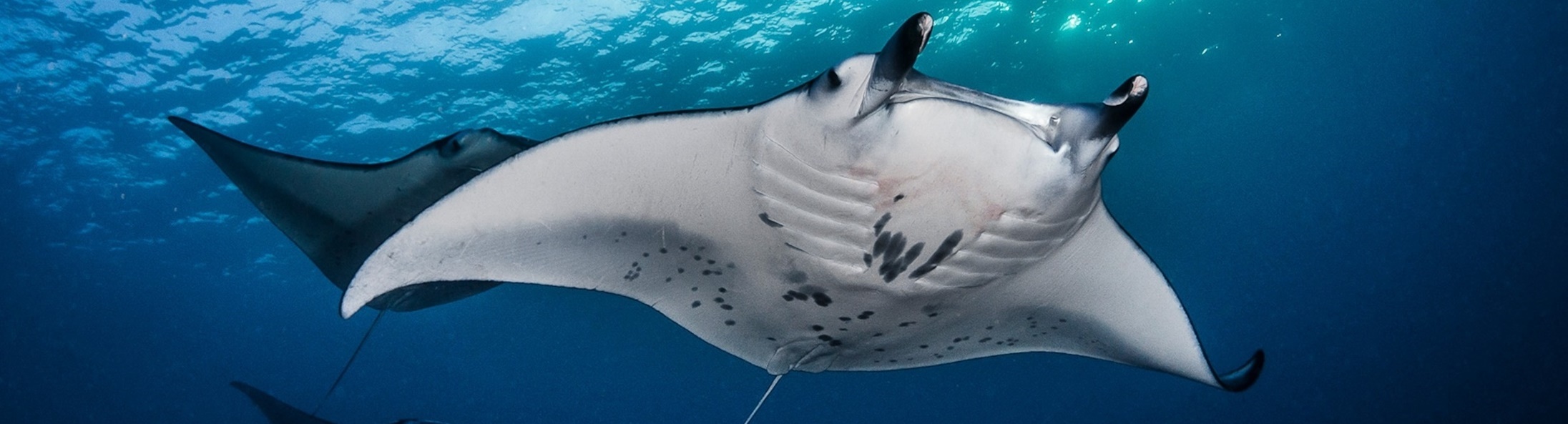 Informed, thought model:
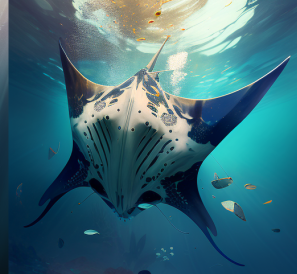 Uninformed, model:
8
Dissertation Goal
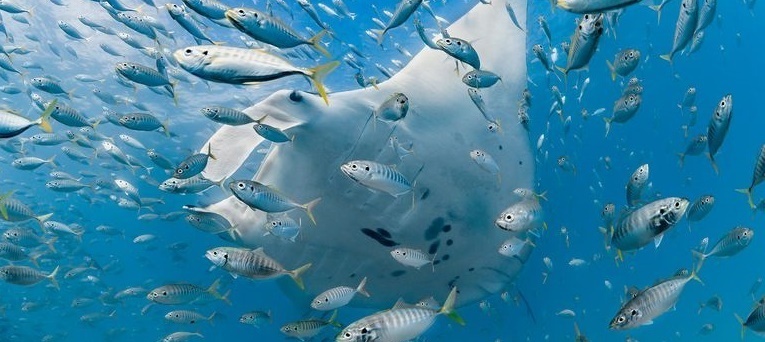 The main objective of this dissertation will be to apply modern methodological techniques for the modeling of marine ecological systems at different scales of interaction
9
Chapters
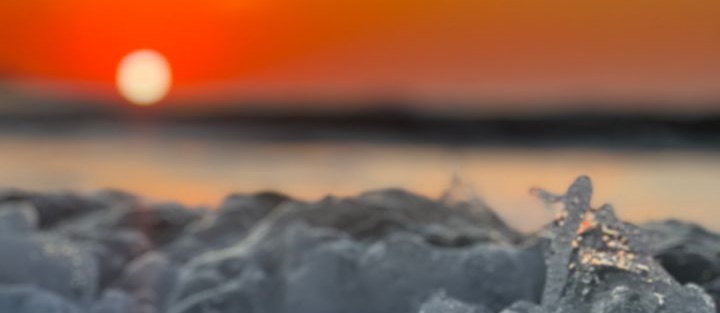 Chapters, organized from the most general to the most particular ecological study cases, will explore advantages, applications, and challenges for these methods
10
Elasmobranchs
Diversity and conservation
Tourism
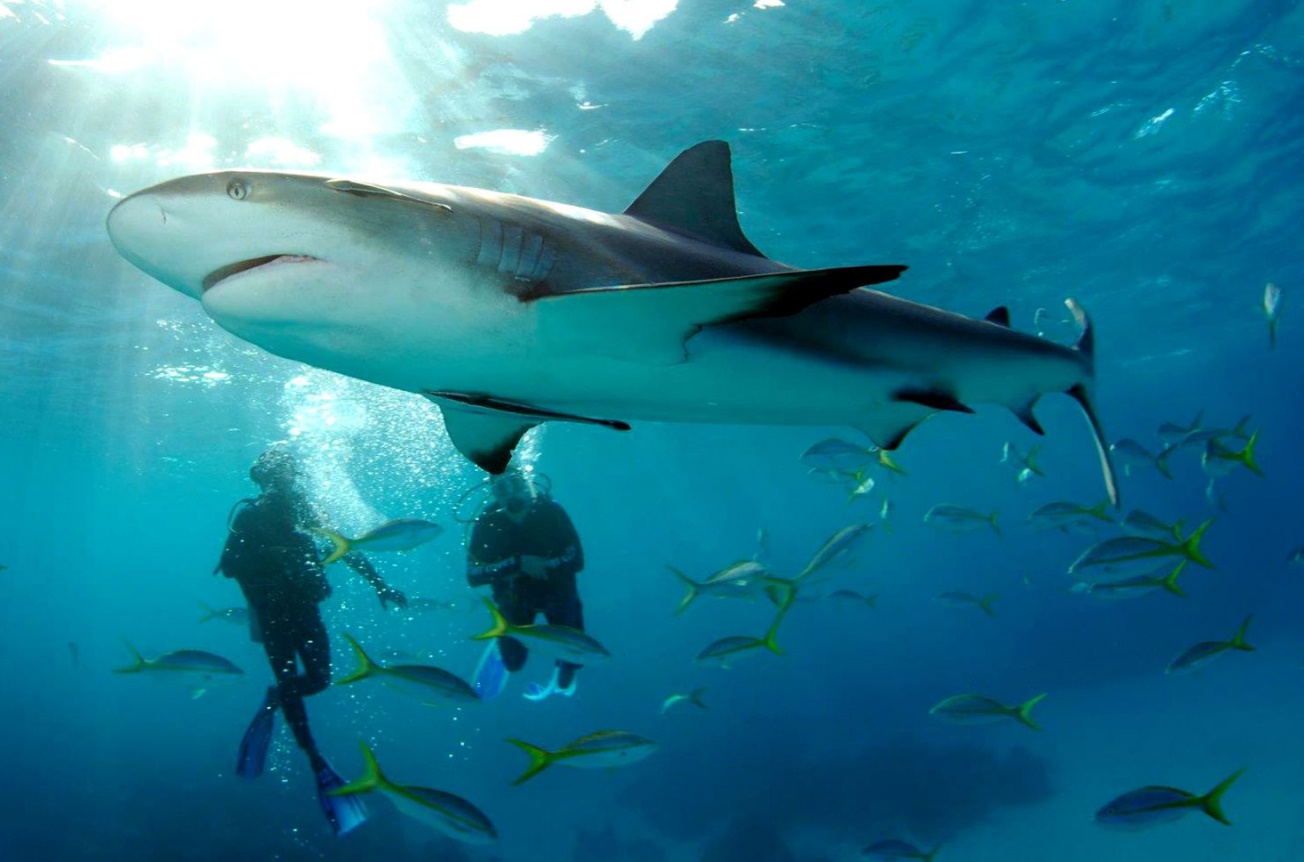 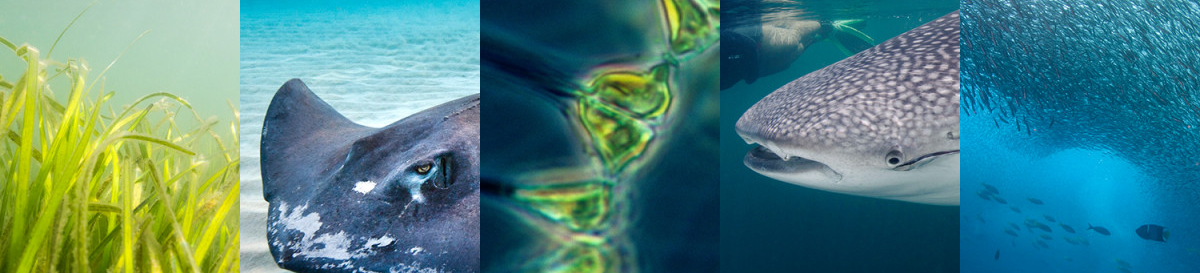 Ecosystem regulation
11
Challenges
Overfishing
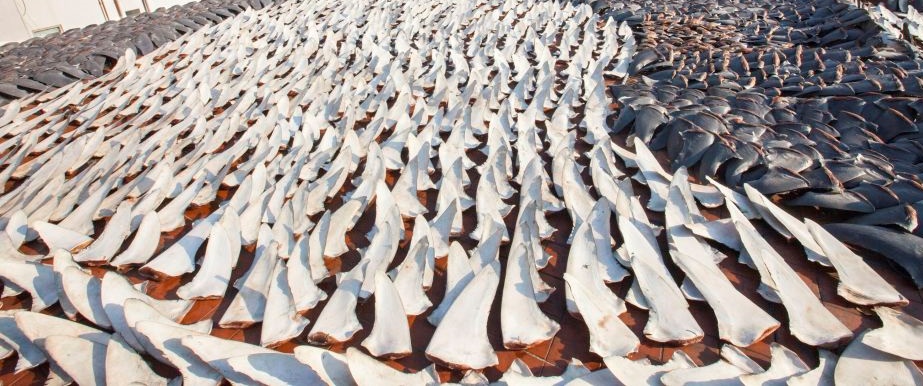 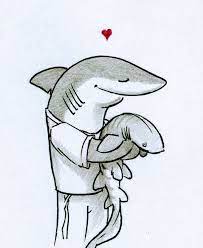 Life history
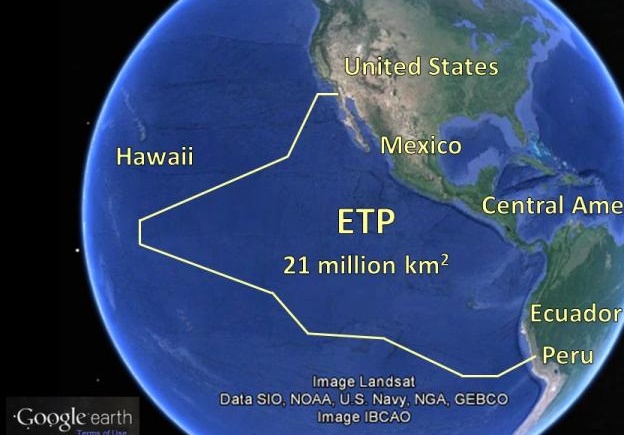 Bycatch
Distribution
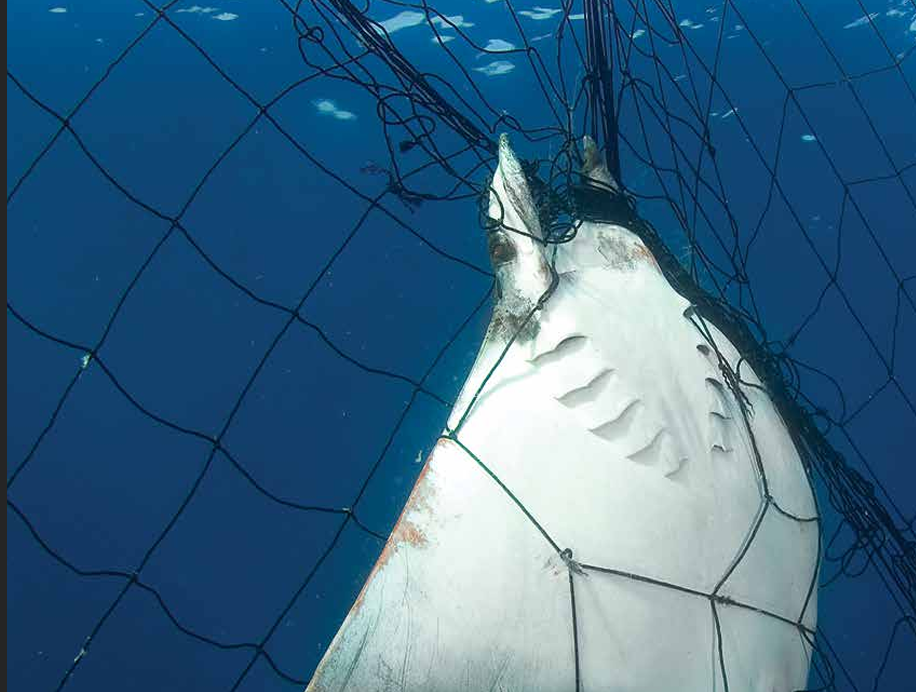 12
Chapter one: Elasmobranch Marine Ecosystem
Cocos Island, Costa Rica (500 km off)
World Heritage Site
Data from 1993-2019
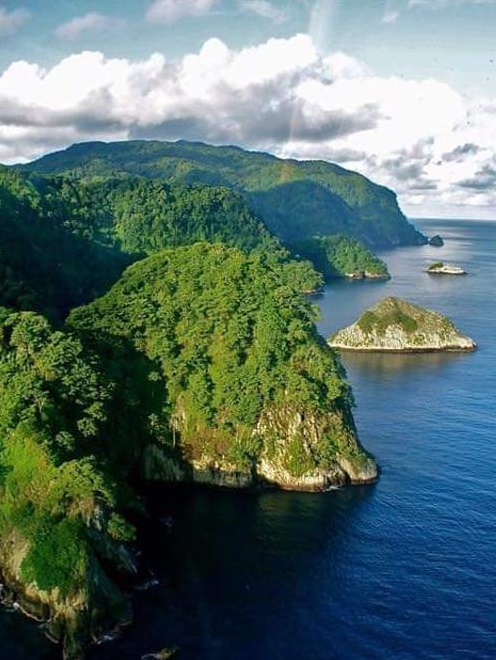 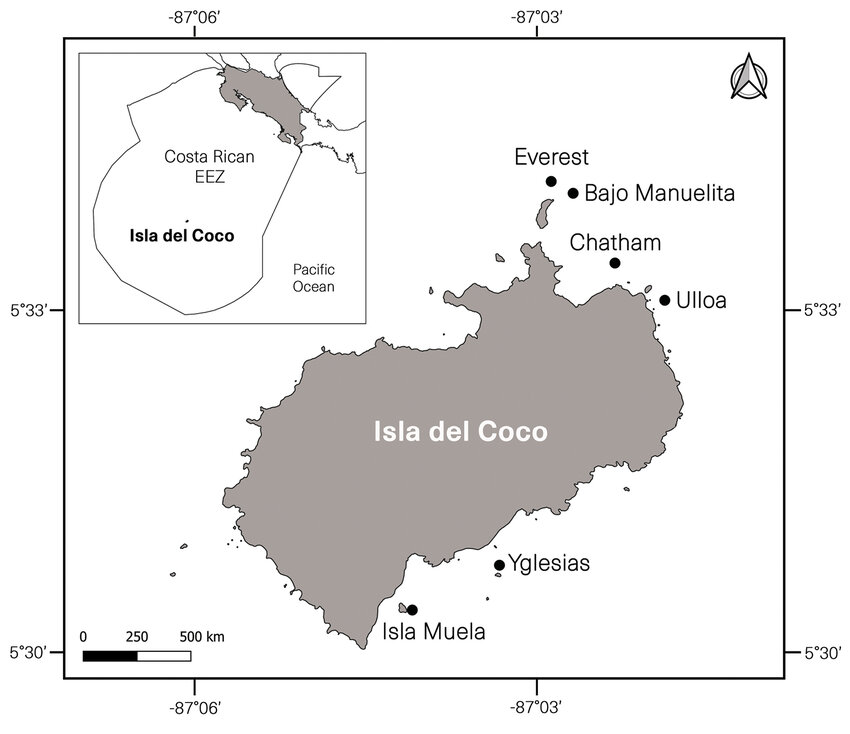 Breedy et al., 2001
Information from SCUBA surveys 7 species of elasmobranchs
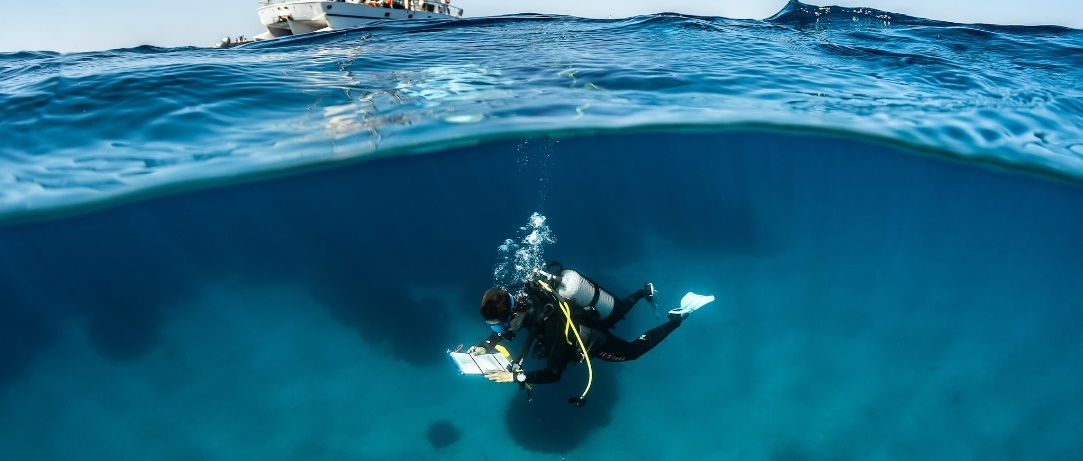 13
Chapter one: Elasmobranch Marine Ecosystem
Data collected by the Undersea Hunter Group. Tourism, research and diving.
Conservation. Management. Forecast.
14
Previous work
González-Andrés et al., 2020
Osgood et al. , 2021
Illegal fishing and extreme events
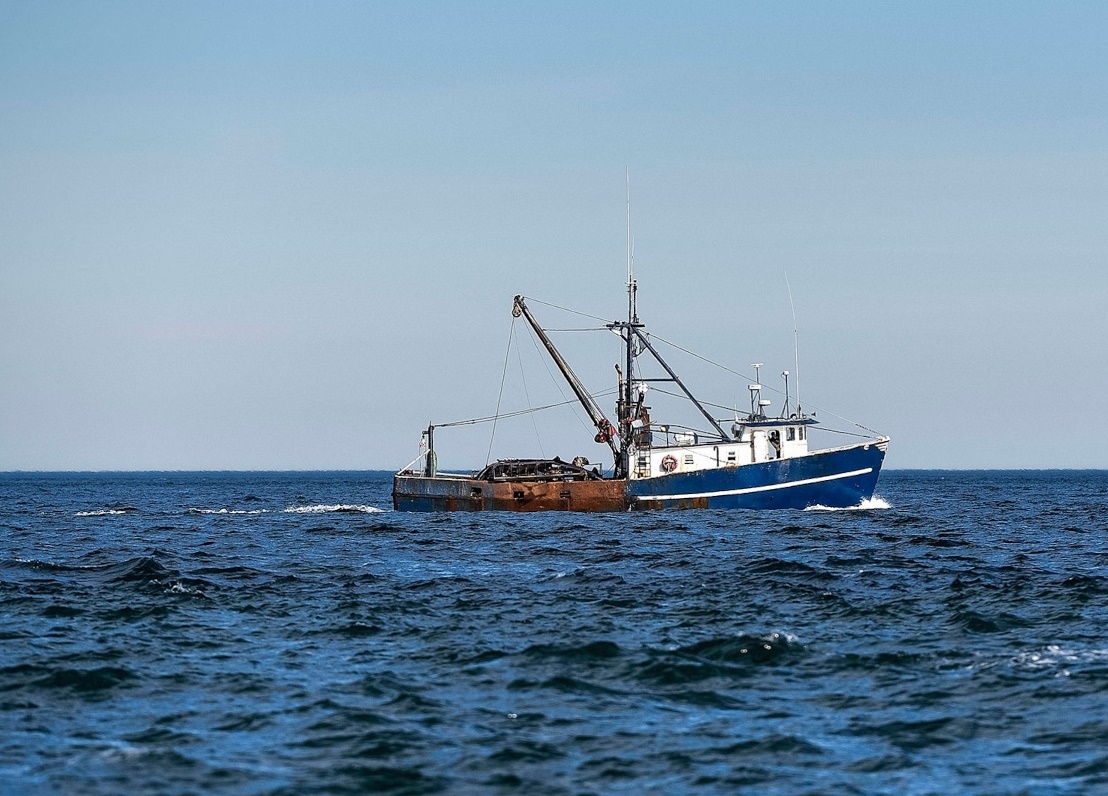 White et al., 2015
González-Andrés et al., 2021
Saltzman et al. , 2023
GAMs and Mixed models to understand environmental preferences
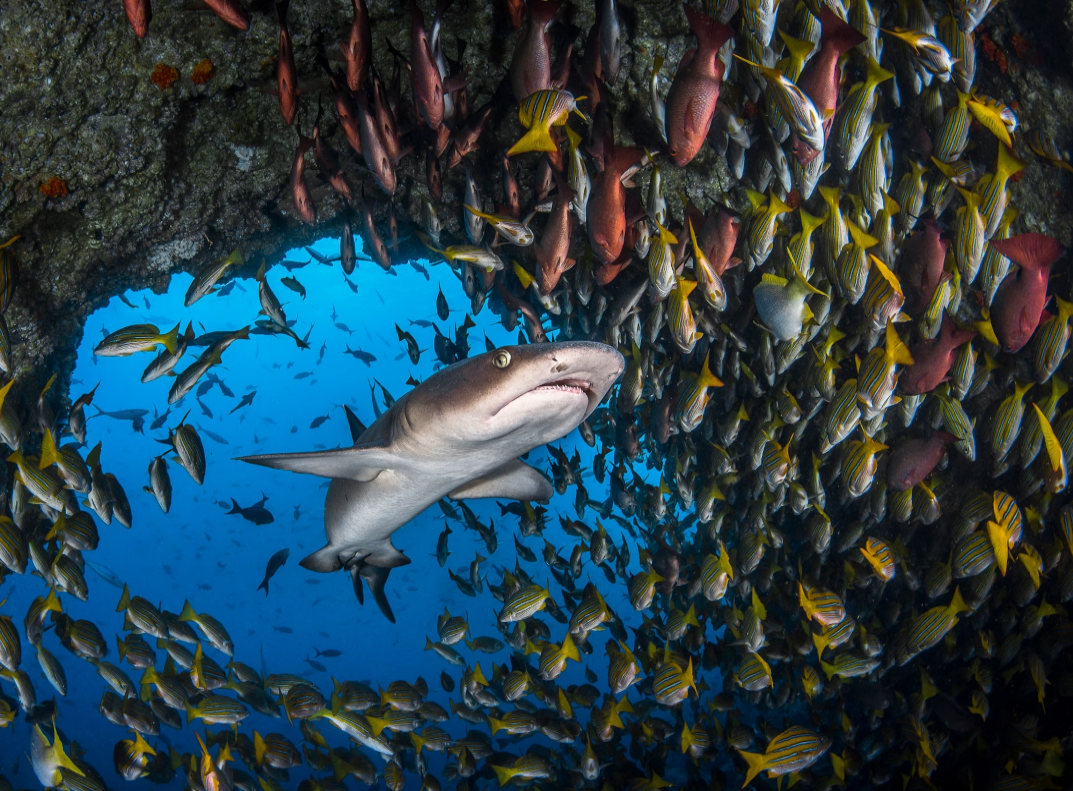 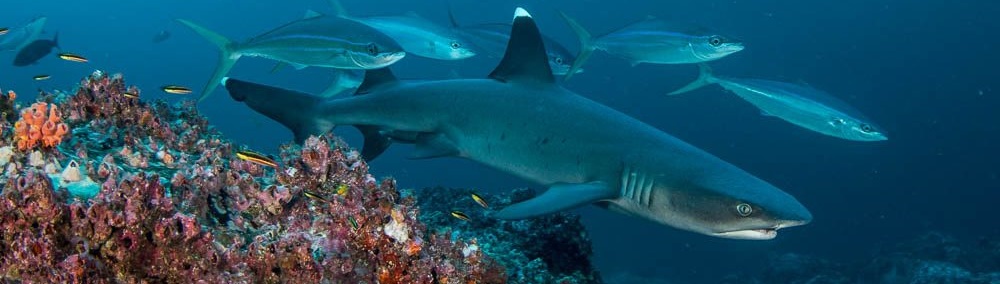 15
Knowledge Gaps
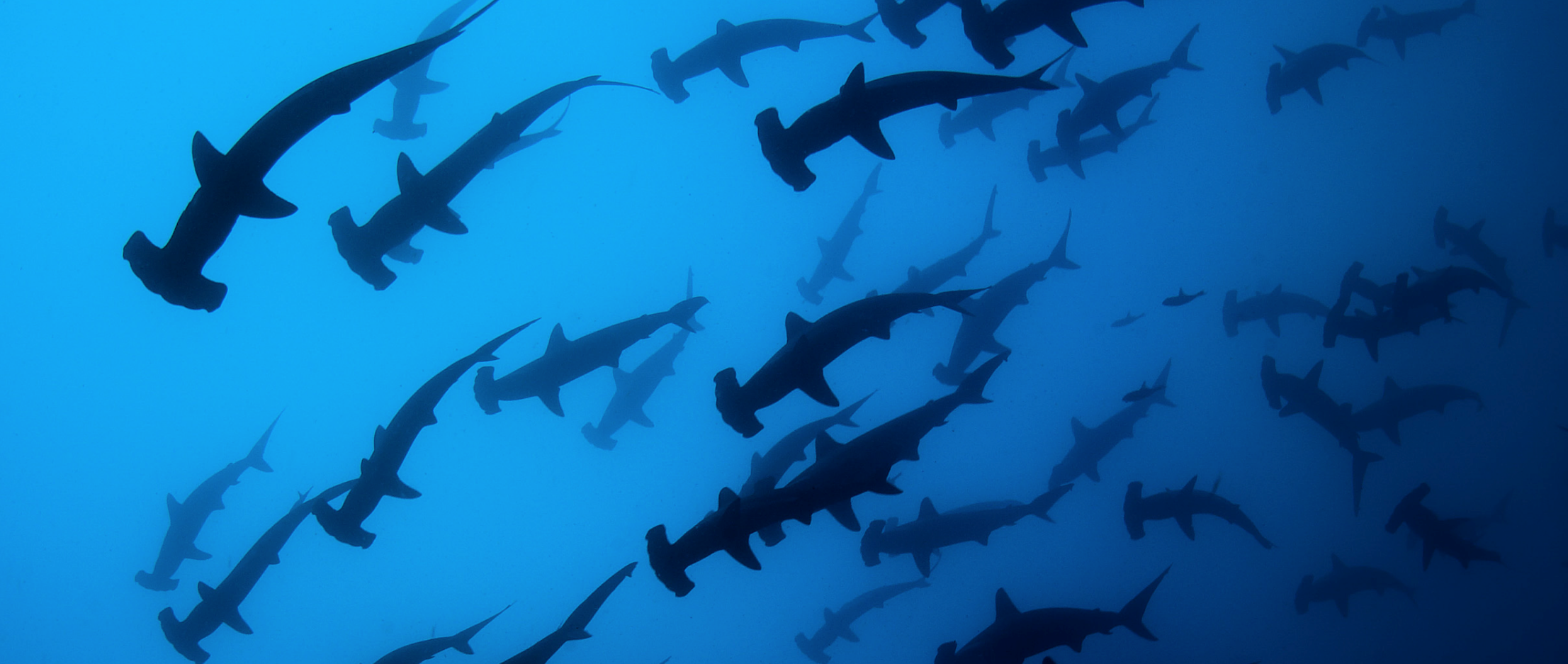 Studies solely focused on environmental variables. Lack of understanding of demographic processes and the effect of life history. Effect of inter species interactions, differential response to environment and natural and fishing mortality
16
Objectives
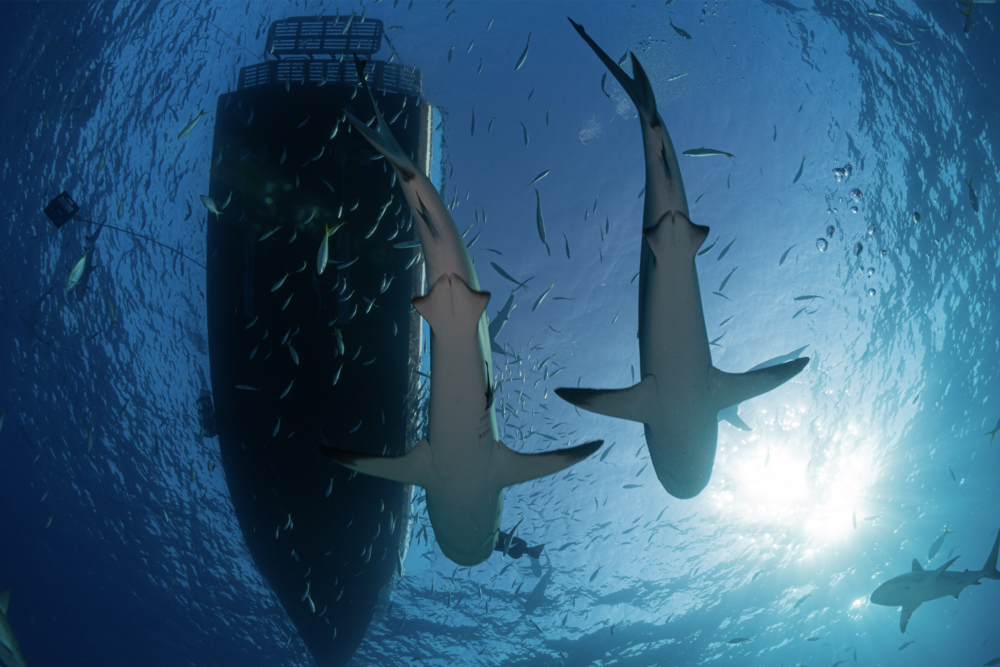 Find variables and parameters important for abundance and richness. Evaluate effect on demographic and life history parameters. Test useful models for species abundance and trend prediction.
17
Data and results: Abundances
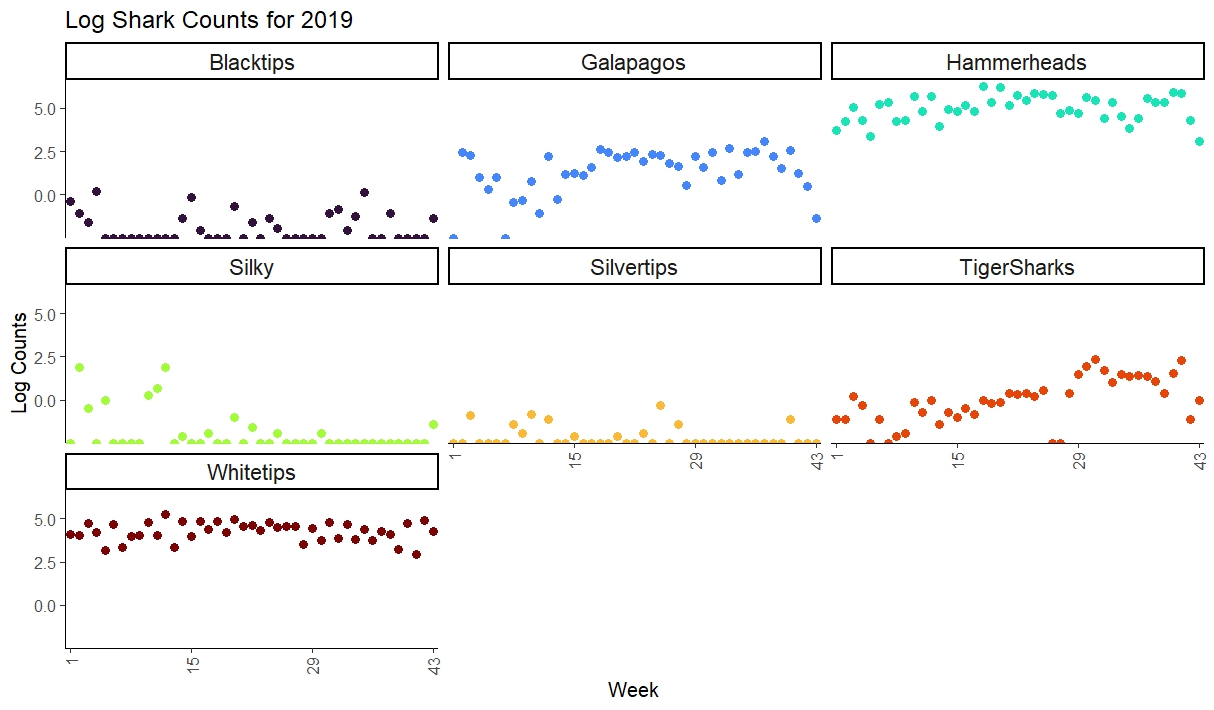 Log transformed species abundances for visualization. Only Shark species included in the model
18
Data and results: Density
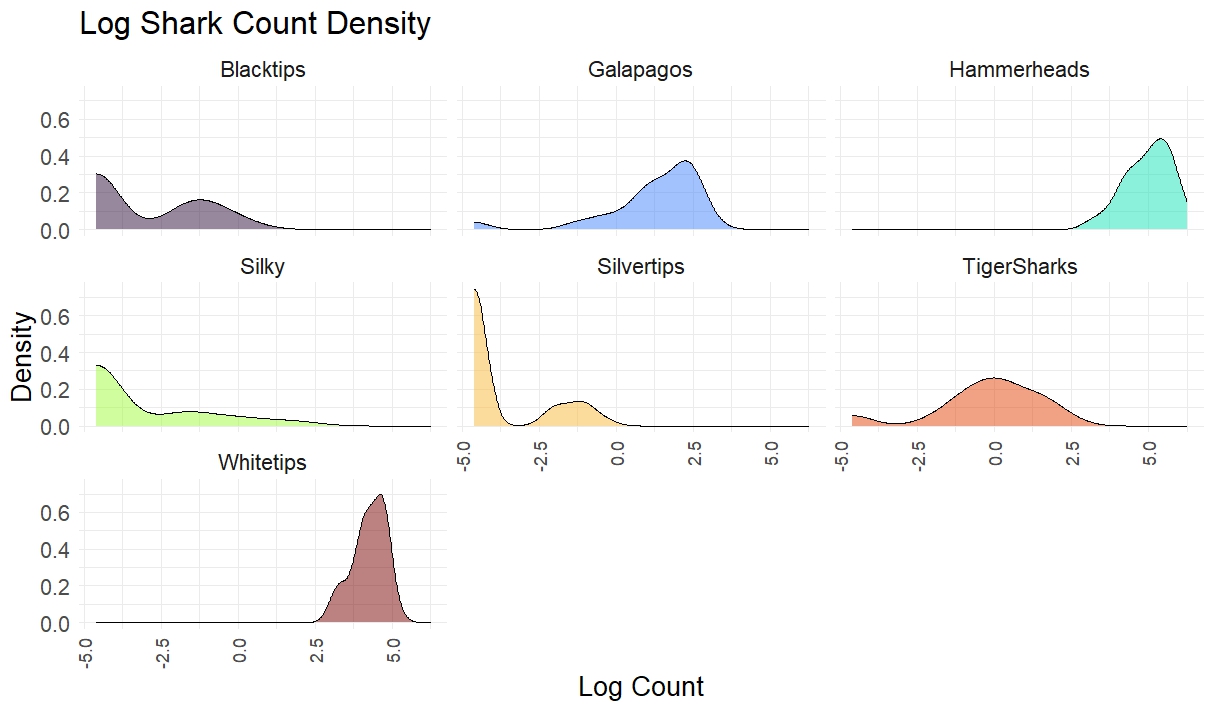 Notice different patterns are apparent
19
Bayesian model construction
Proposed model:


Simple, starting model
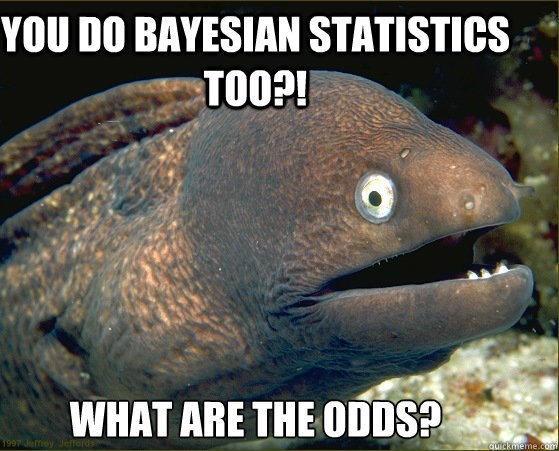 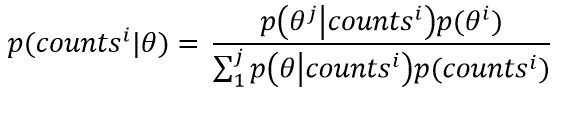 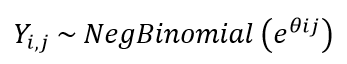 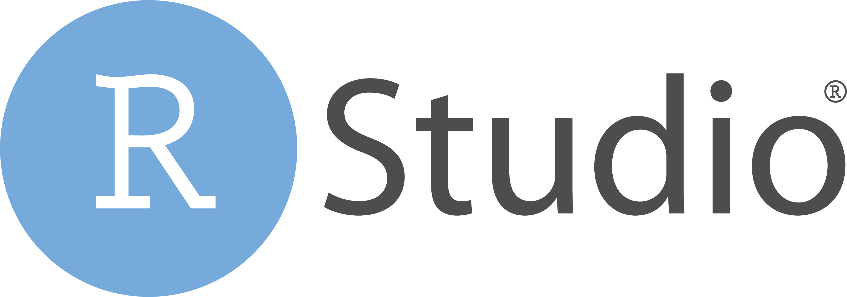 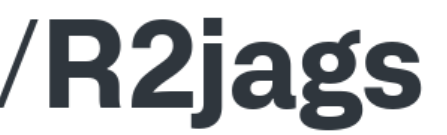 20
Results: Hierarchical Bayesian Model
Bayesian regression. Hierarchical model assuming negative binomial distribution of shark counts, random slope for each species
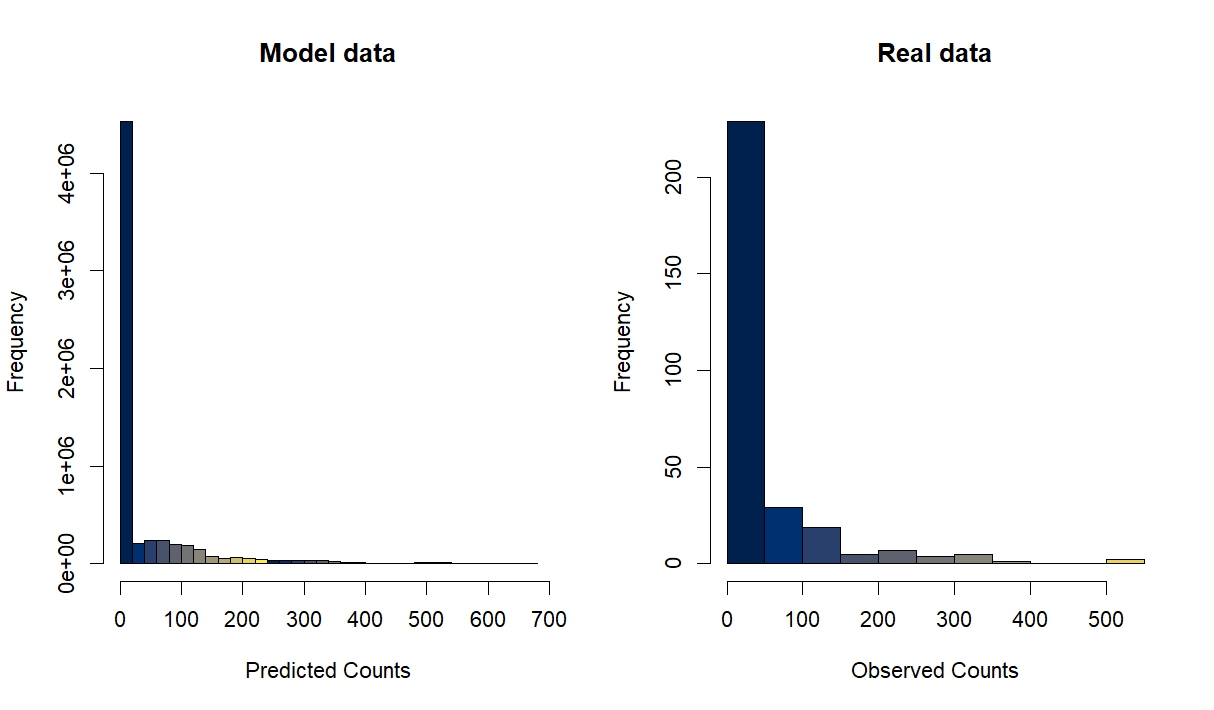 21
Highlights
Posterior distribution of parameters
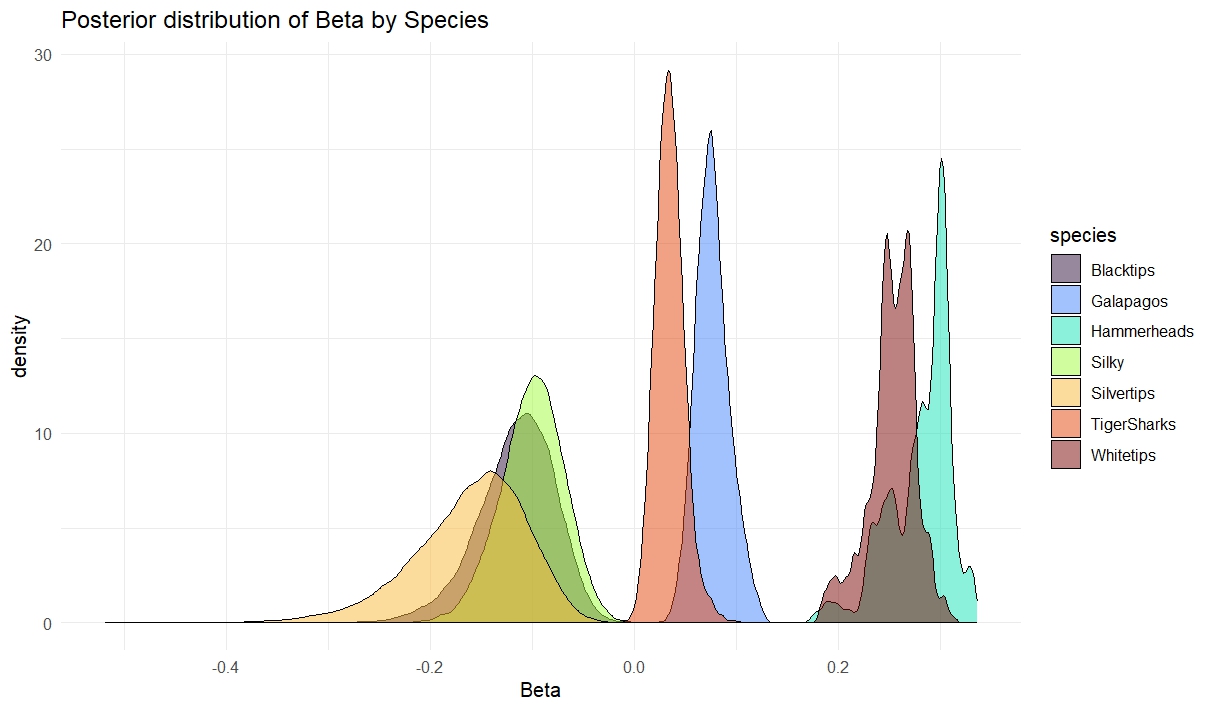 22
Highlights
Making predictions from our model
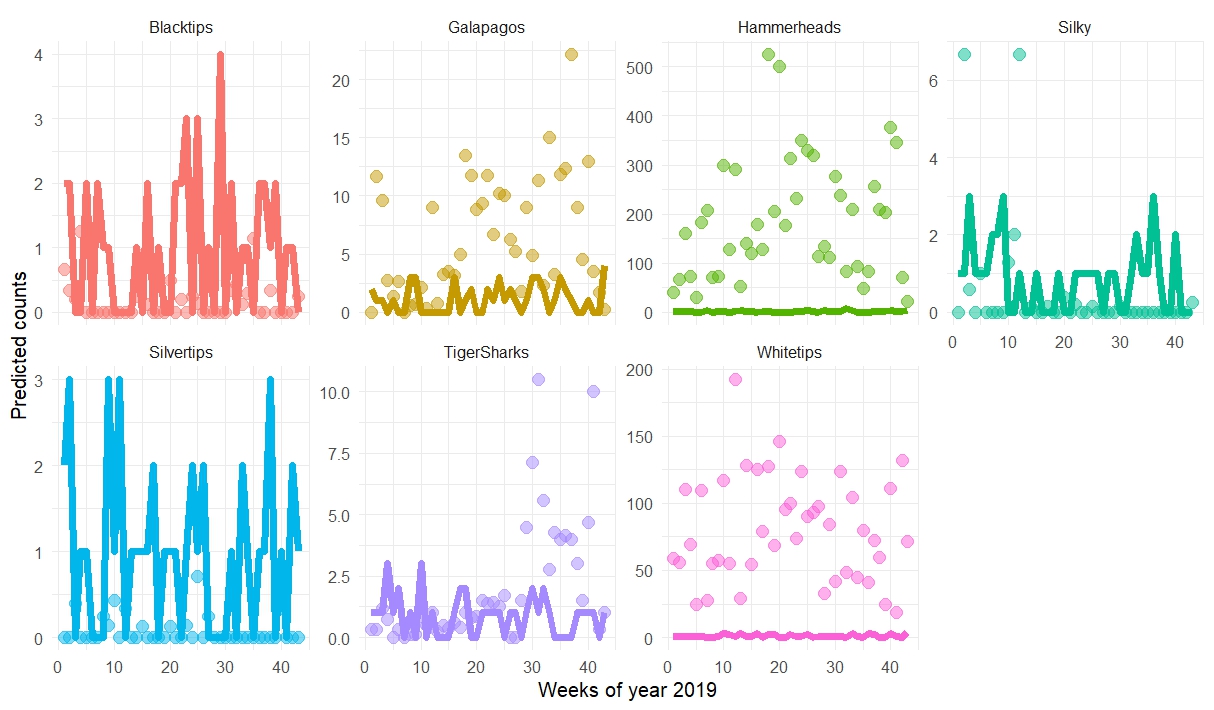 How good is the  model looking?
23
Next steps
Still a work in progress!
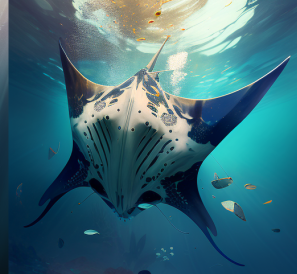 Testing additional parameters. Input different combinations of priors. Implementing informed distributions e species. Incorporating life history traits.
24
Future Work
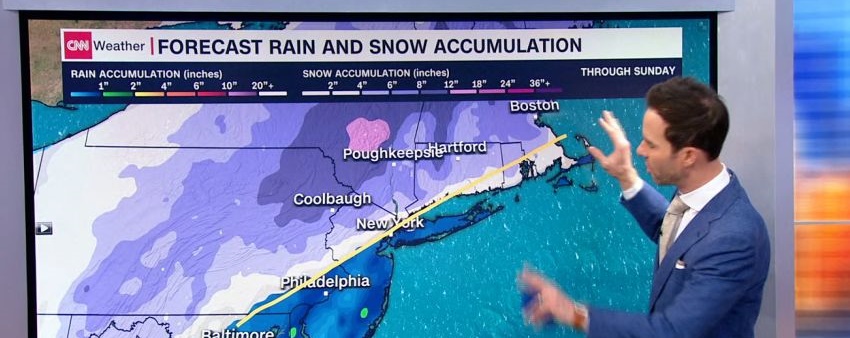 SHARK AND RAY
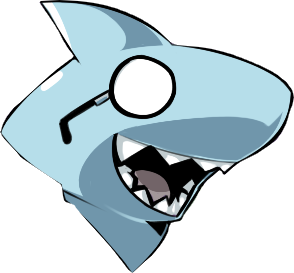 Corroborate predictions with remote sensing
Collaboration with Management and stakeholders
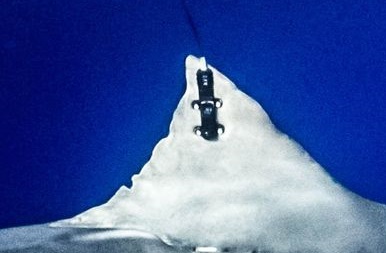 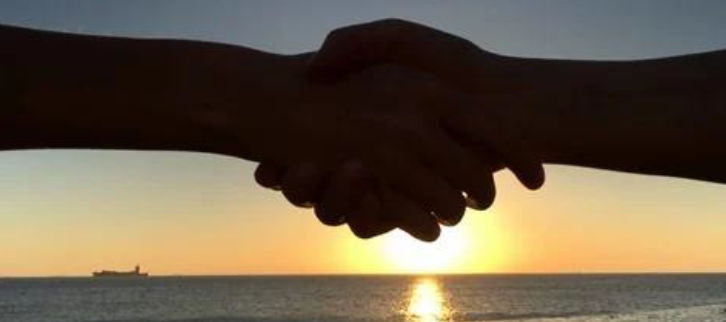 25
Thanks for your attention!
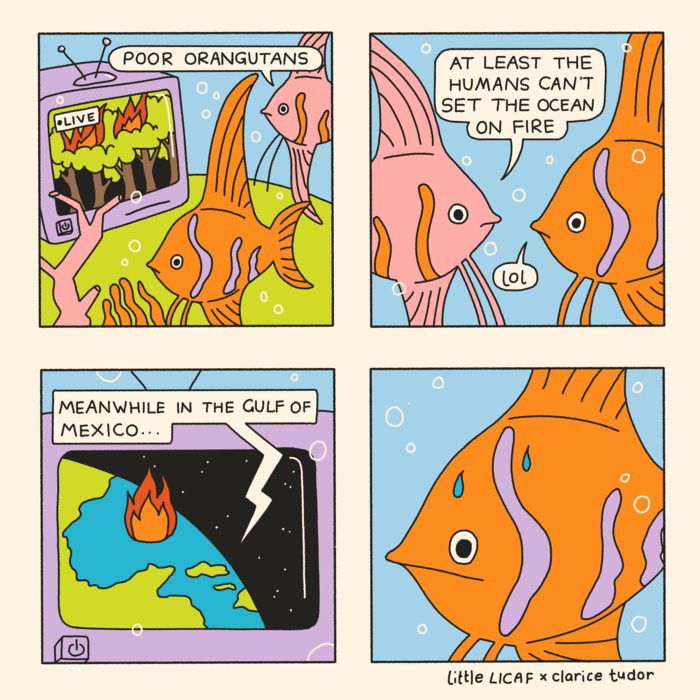 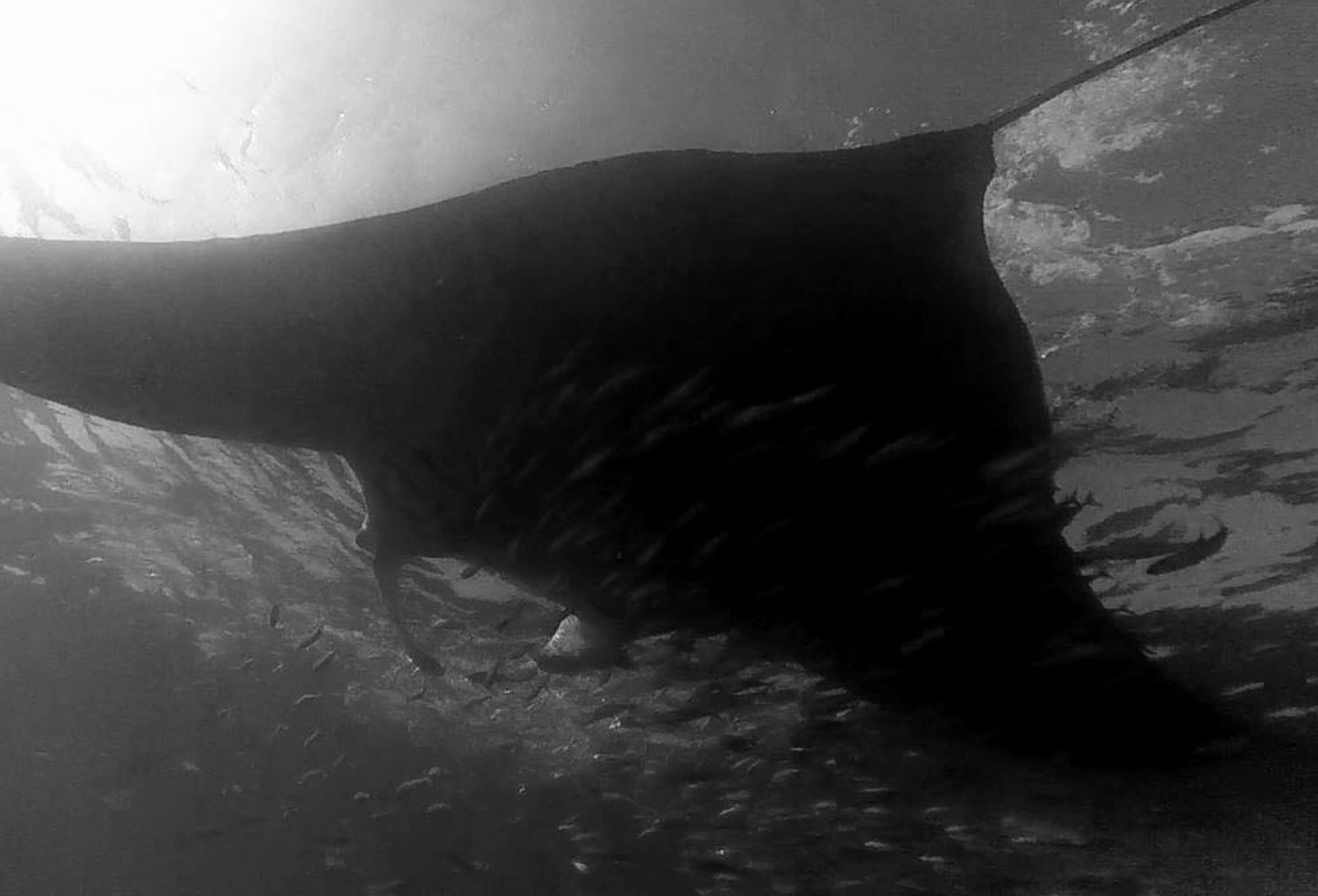 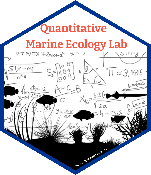 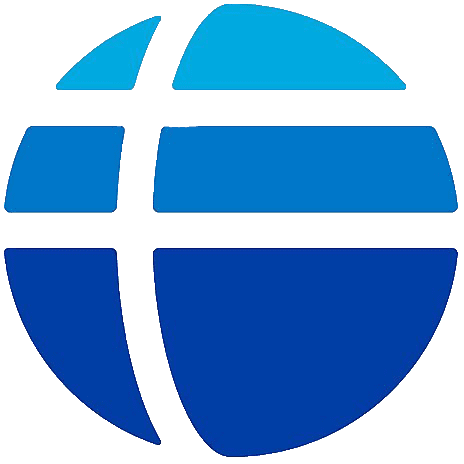 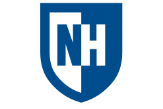 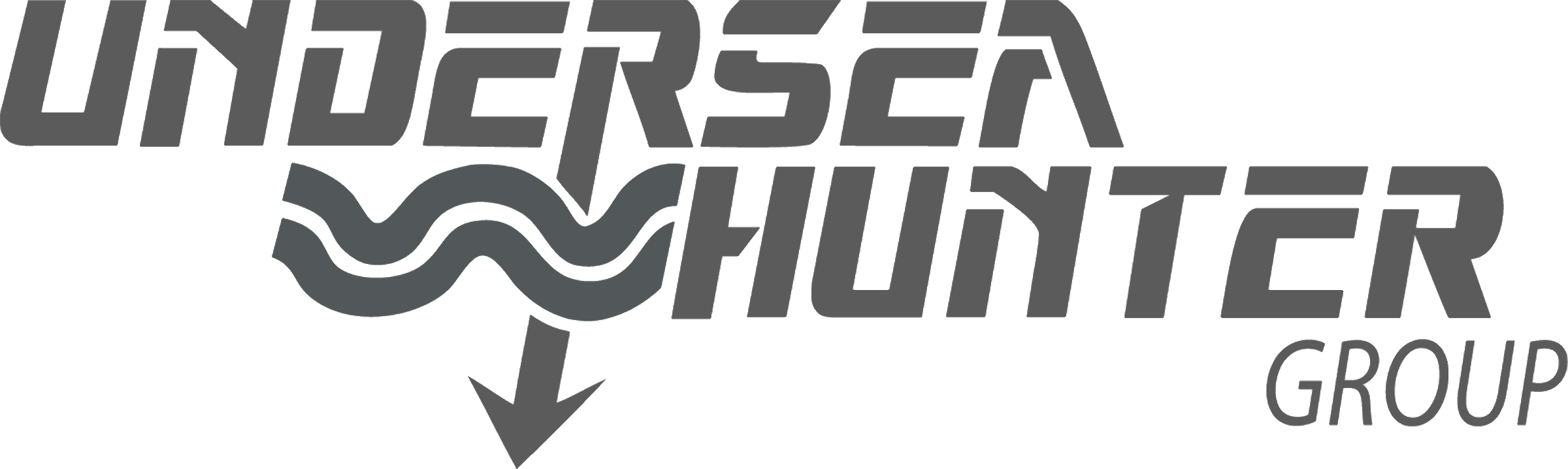 26